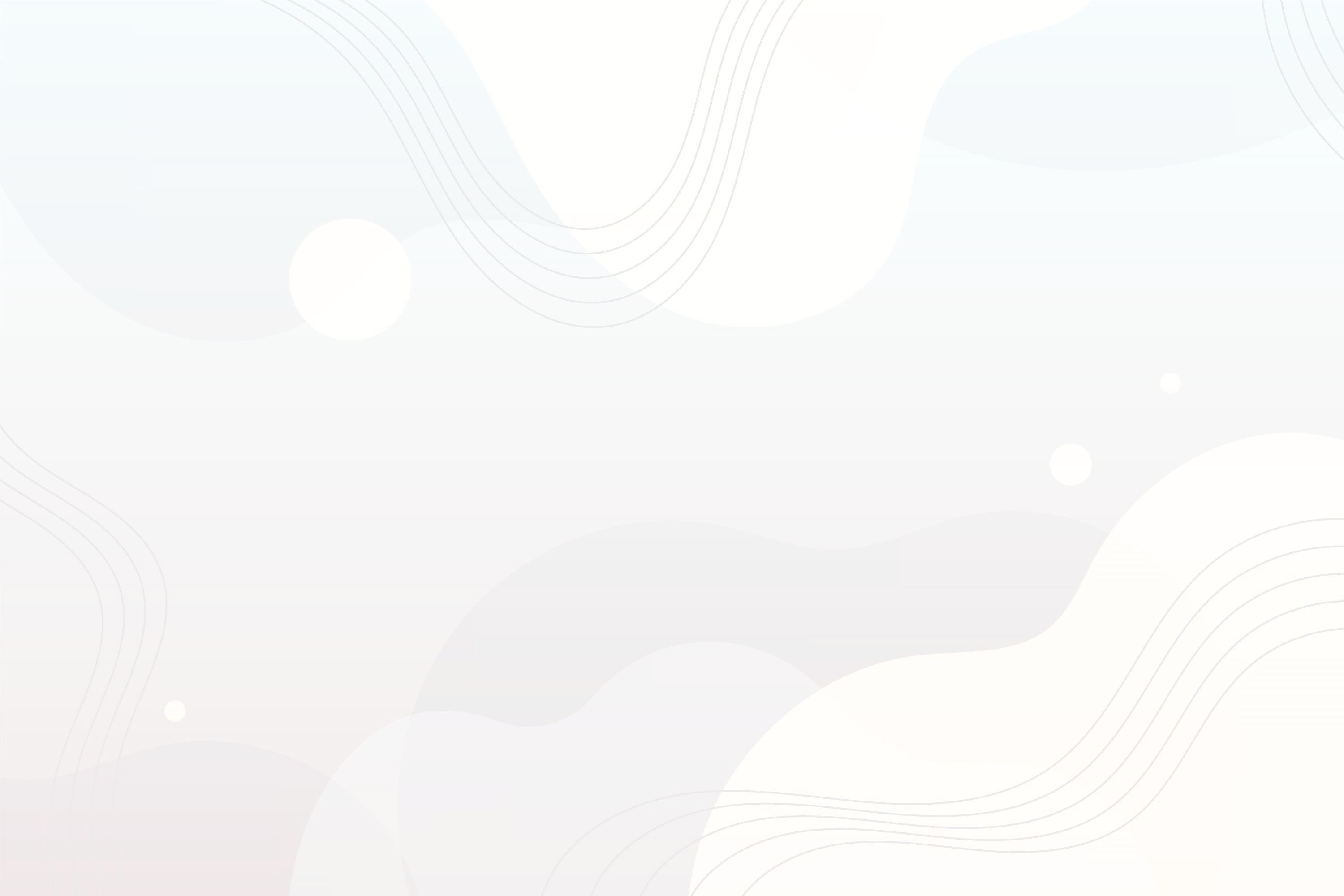 كراسة
 الشروط والمواصفات
اسم المناقصة:  
مستشار قانوني للجمعية لمدة عام
رقم المناقصة: 
م / 15 / 24
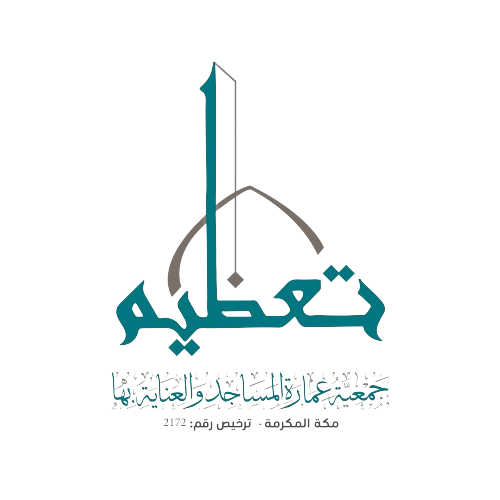 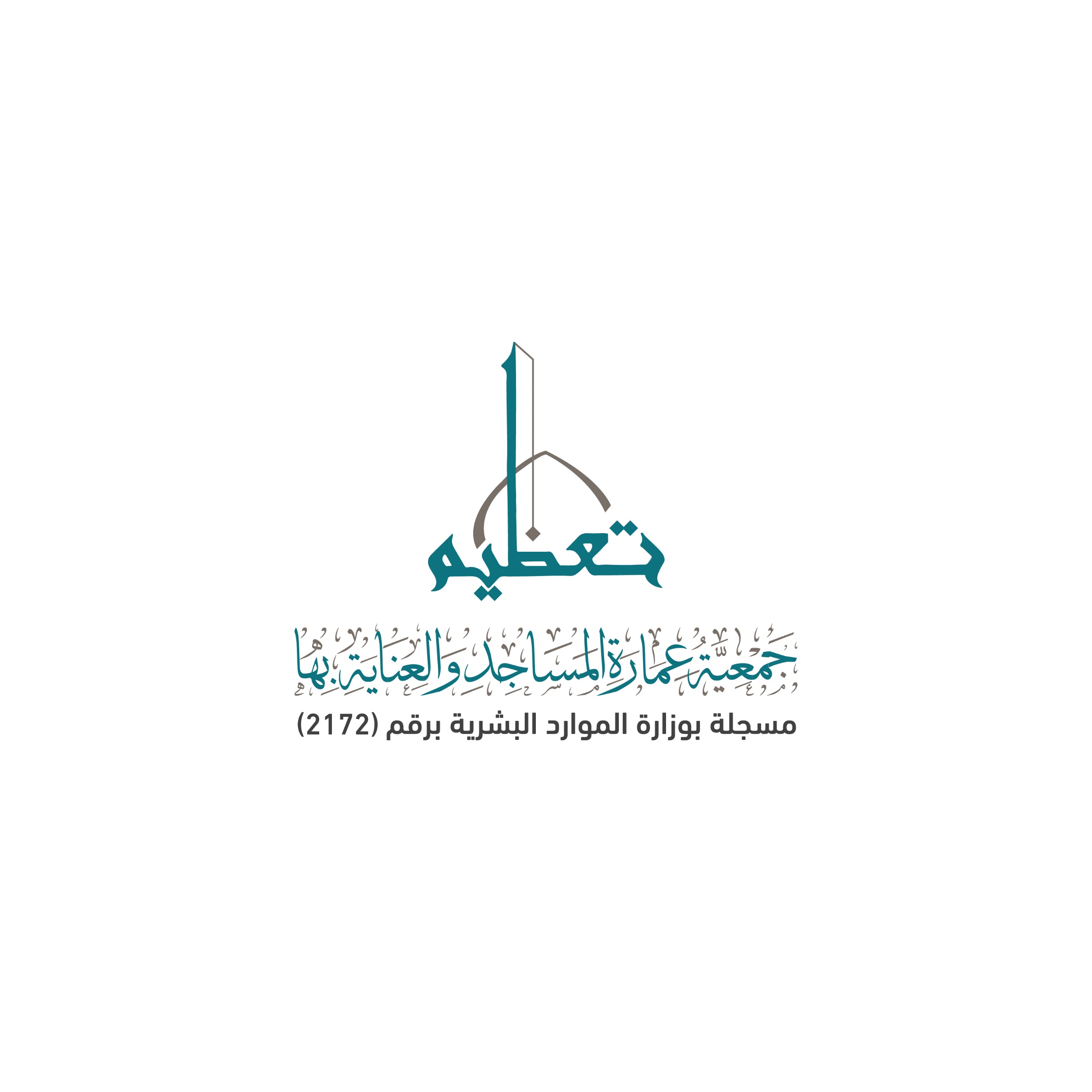 مقدمة
بسم الله الرحمن الرحيم
الحمد لله والصلاة والسلام على رسول الله.. وبعد،،
السادة أعضاء مجلس إدارة جمعية عطاء المكية للأشخاص ذوي الإعاقة لا يخفى على شريف علمكم ما تواجهه الجمعيات الناشئة من تحديات وصعوبات في مرحلة البناء والتكوين، وتحديد وجهتها الاستراتيجية للوصول إلى مستوى عالي من الأثر وتحقيق أهداف الجمعية ورسالتها.

ولكي تتحول  الجمعية من مرحلة البناء والتكوين إلى مرحلة الانطلاق والتمكين لتحقيق المخرجات المرجوة، فإن ذلك يتطلب منح الإدارة التنفيذية مزيداً من الوقت، واستكمال الاحتياجات التي ستذكر لاحقاً. 

بيـــن صفحـــات هـــذا التقريـــر تجـــدون نتـــاج عمـــل كبيـــر ومنجـــزات نوعيـــة تحققت خلال التسعين يوم الأولى.
شاكرين لكم ثقتكم لنا،،
بسم الله الرحمن الرحيم
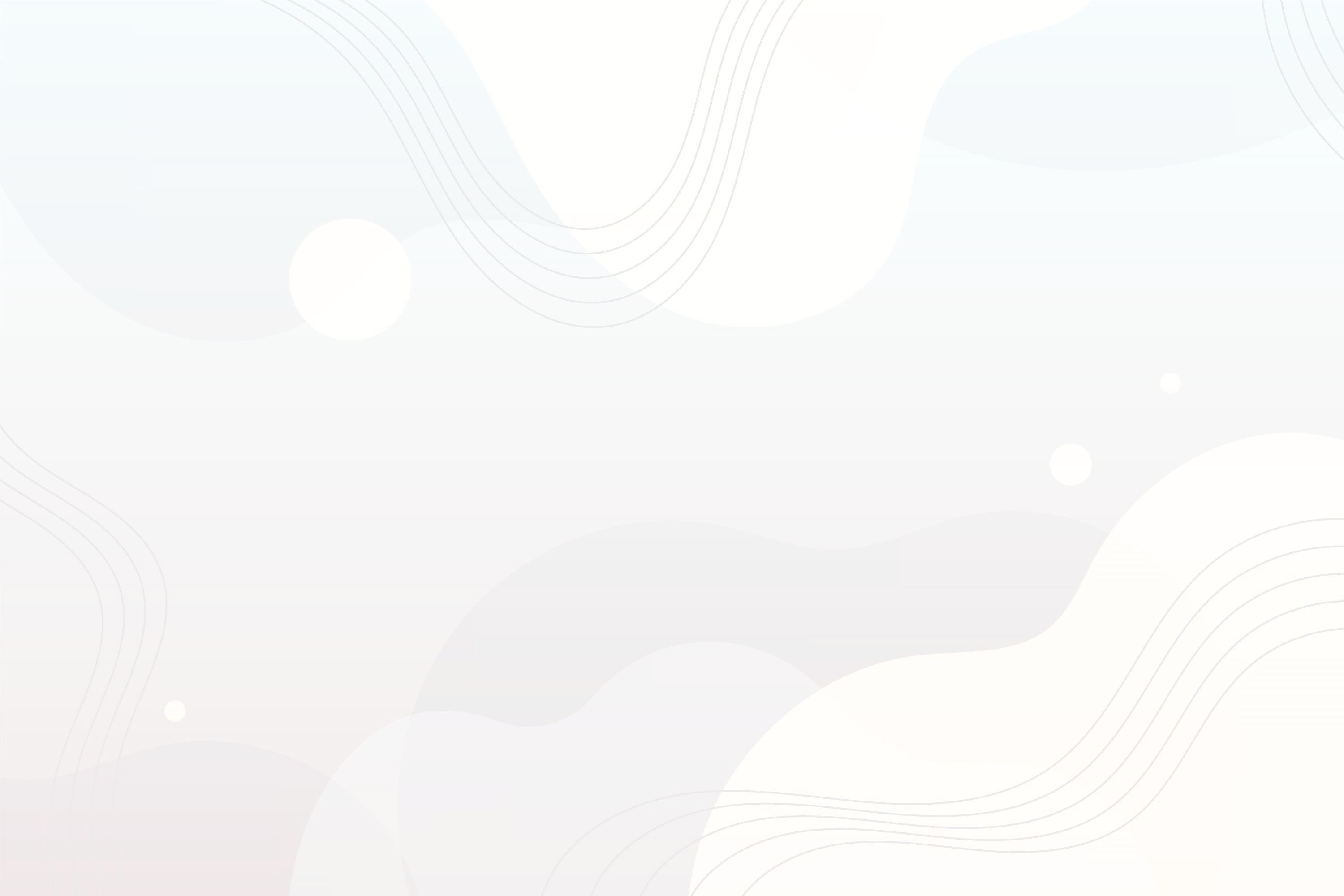 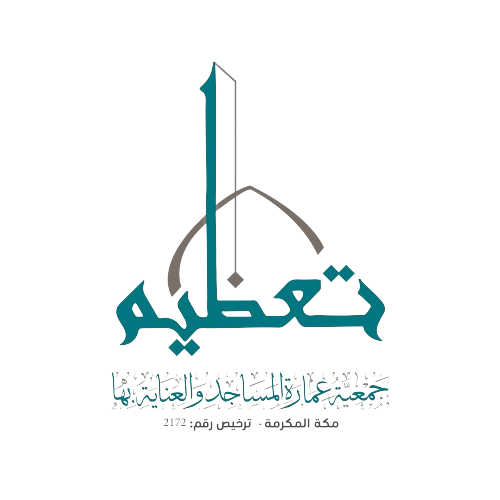 أولاً: البيانات العامة
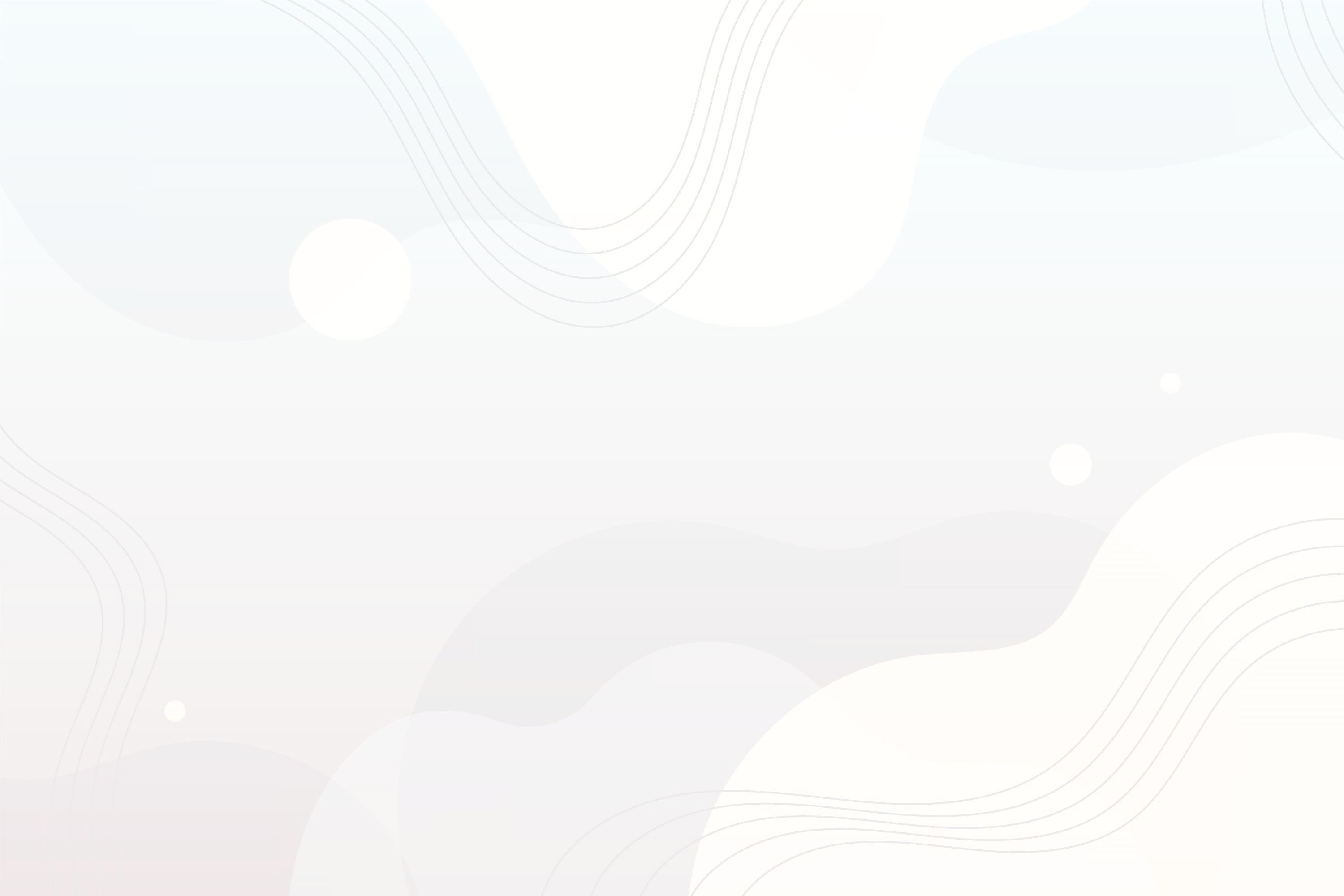 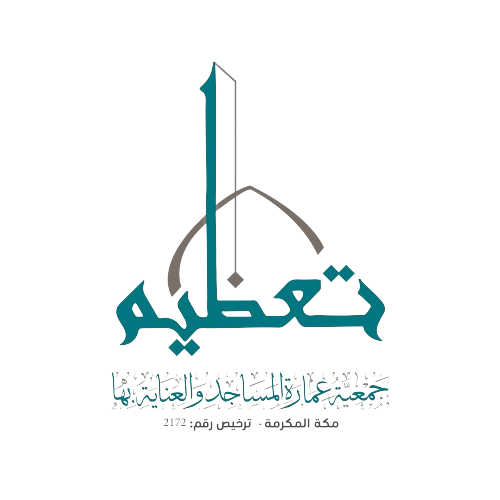 ثانياً: الشروط والتراخيص
يجب أن تتوفر لدى المتنافسين الوثائق التالية وأن تكون هذه الوثائق سارية المفعول:
السجل التجاري، أو التراخيص النظامية في مجال الأعمال المتقدم لها متى كان المتنافس غير ملزم نظاماً بالقيد في السجل التجاري. 
 شهادة سداد الزكاة أو الضريبة، أو كليهما متى كانت المنشأة ملزمة نظاماً بسداد الزكاة والضريبة.
شهادة من المؤسسة العامة للتأمينات الاجتماعية بتسجيل المنشأة في المؤسسة وسداد الحقوق التأمينية. 
شهادة الانتساب إلى الغرفة التجارية، متى كانت المنشأة ملزمة نظاماً بالانتساب إلى الغرفة. 
شهادة تصنيف في مجال الأعمال المتقدم لها، إذا كانت تلك الأعمال مما يشترط لها التصنيف.
أي وثائق أخرى تطلبها الجمعية حسب طبيعة المناقصة.
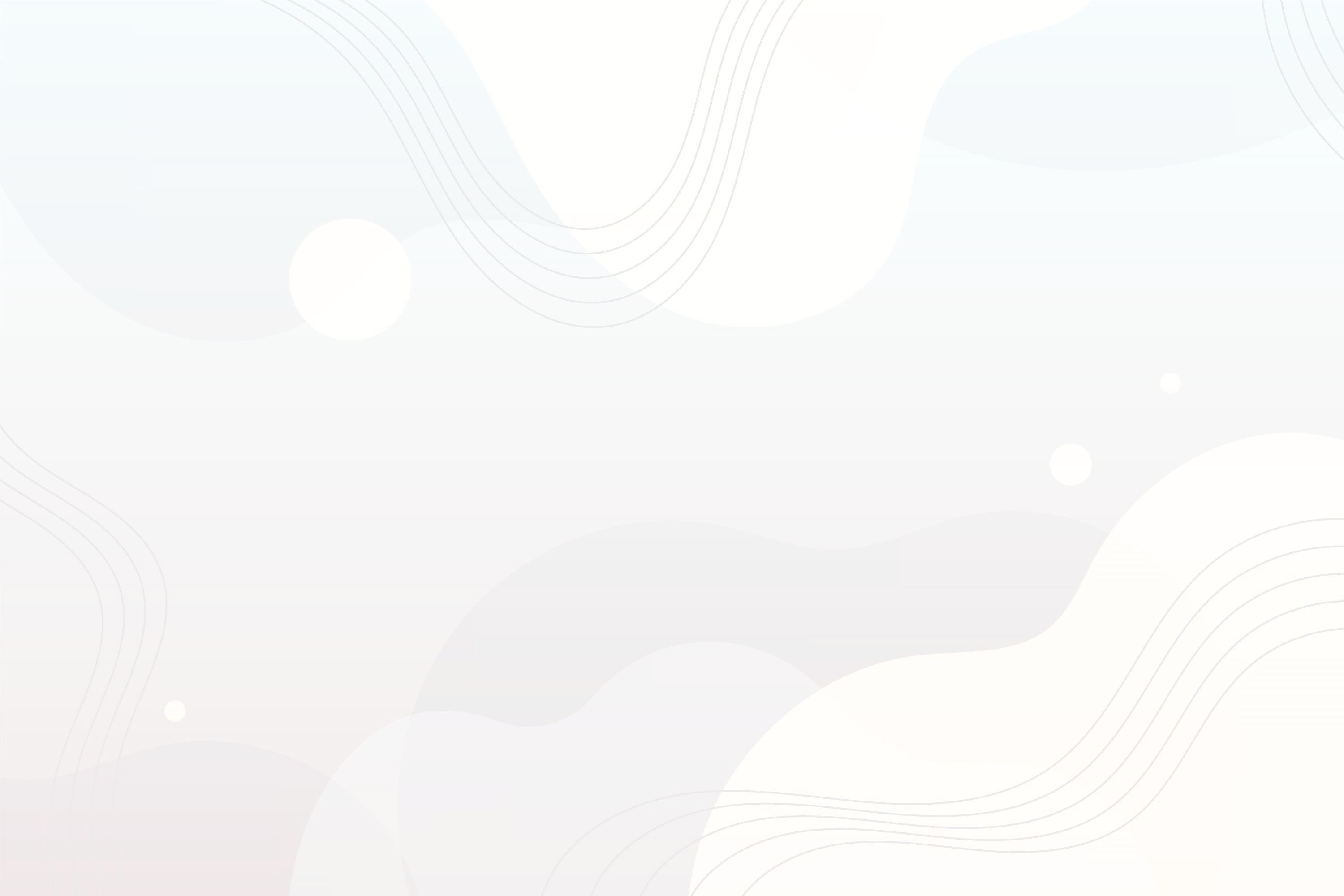 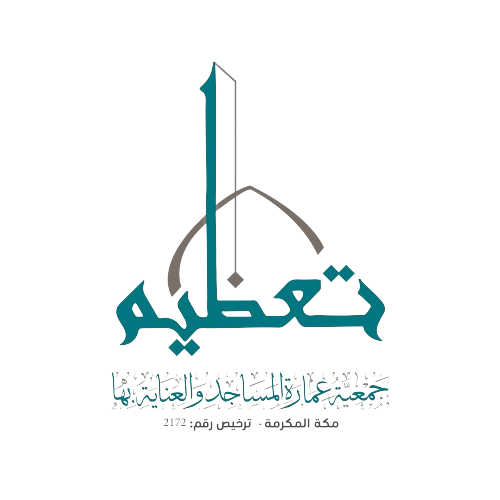 ثالثاً: الأحكام والشروط
يجب تقديم العروض في ظرف مغلق والتأكد من سلامة إغلاقه بشكل محكم وبمادة لاصقة.
وجود ختم وتوقيع المنشأة على مكان إغلاق الظرف. 
يجب كتابة رقم المناقصة على الظرف بشكل واضح.
وجود رقم هاتف المنشأة وعنوانها بالتفصيل.
 لا يجوز تفسير طلب تقديم العروض بأي شكل من الأشكال على أنه التزام تعاقدي أو قانوني من طرف الجمعية.
يعتبر مقدم العرض موافقاً على كافة شروط ومواصفات وأحكام المناقصة من خلال مشاركته في عملية تقديم العروض، ويستبعد العرض المخالف لذلك إلا في الحالات التي تكون المخالفة شكلية وغير مؤثرة.
يجب أن تكون مدة سريان العروض في هذه المناقصة (30) ثلاثون يوماً من التاريخ المحدد لفتح العروض.
أن يعد البريد الإلكتروني هو الوسيلة المعتمدة لكافة الإخطارات والمراسلات المتعلقة بالمناقصة في حال وجود استفسارات.
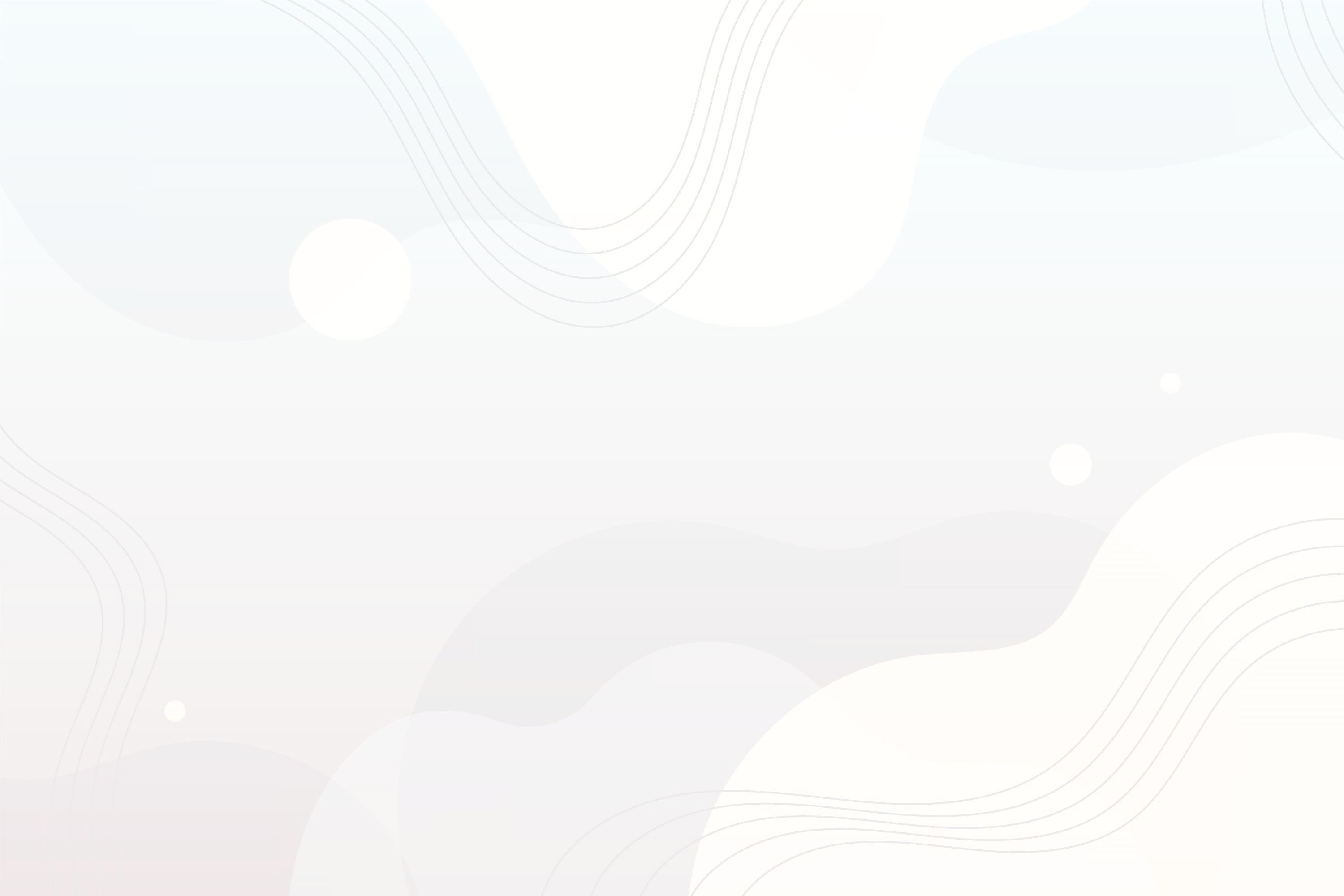 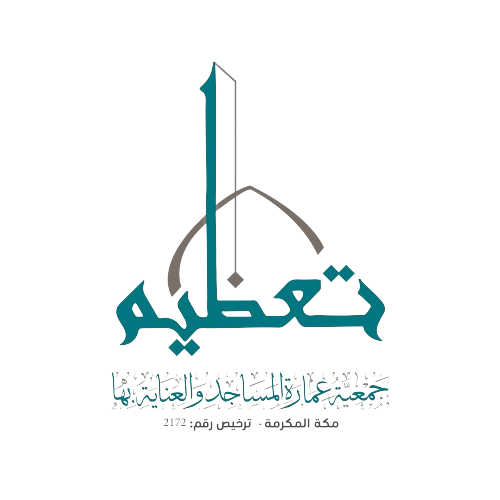 ثالثاً: الأحكام والشروط
أن يلتزم مقدم العرض باتخاذ جميع الإجراءات اللازمة للتحقق من دقة المعلومات المتعلقة بالمناقصة ليتسنى له تقديم عرضاً متوافقاً مع جميع الشروط والمواصفات المطلوبة.
أن يشمل العرض الفني المتطلبات التالية: (منهجية إنجاز الخدمات - الجدول الزمني لتنفيذ الخدمات - الأعمال والخبرات السابقة - الملف التعريفي - الوثائق الرسمية).
أن يشمل العرض المالي المتطلبات التالية: (جدول الدفعات ونسبتها من قيمة العرض ومرحلة استحقاقها).
يتم تسليم العروض للإدارة المالية في مقر جمعية عمارة المساجد والعناية بها تعظيم بمكة، أثناء الدوام الرسمي من الساعة الثامنة صباحاً حتى الرابعة عصراً.
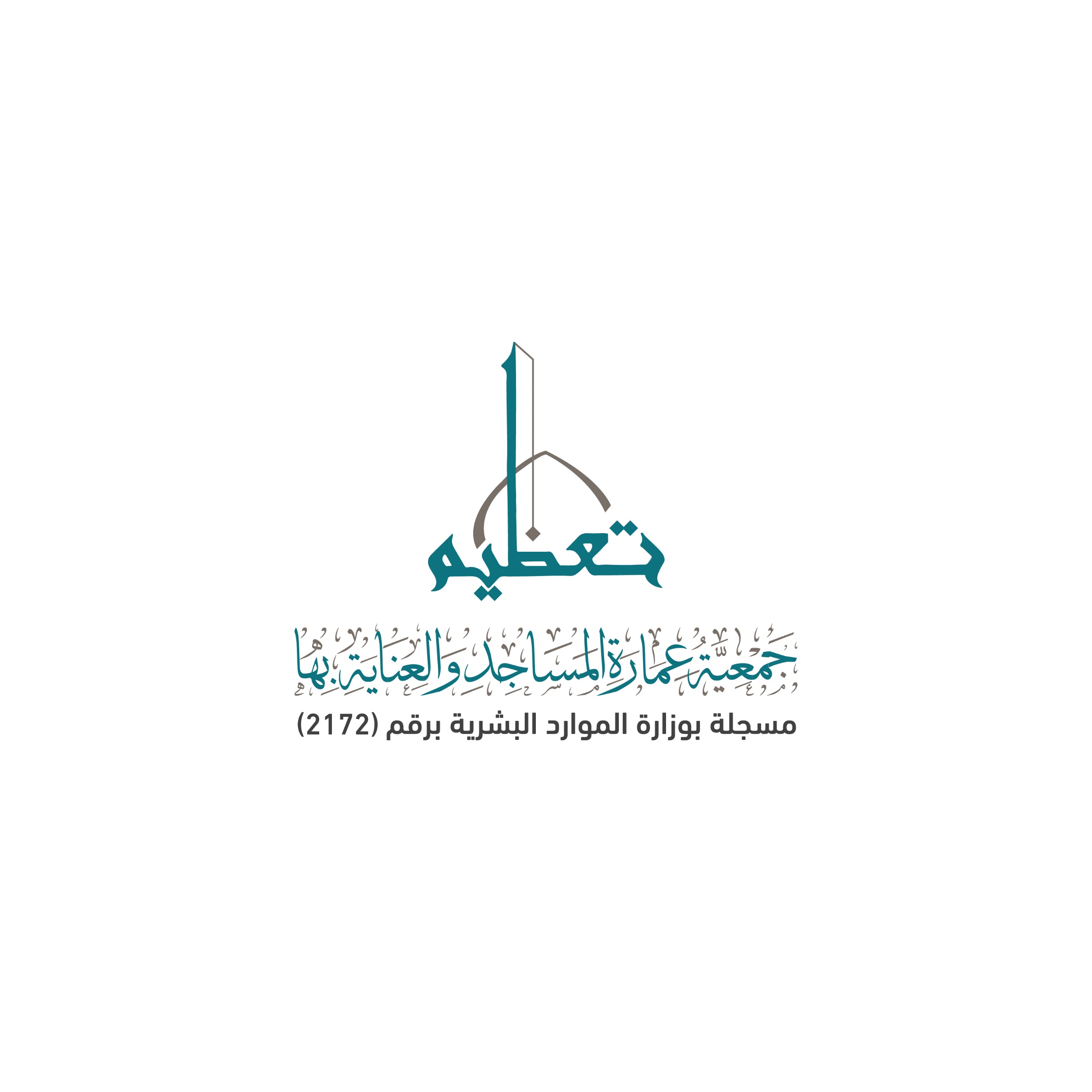 مقدمة
بسم الله الرحمن الرحيم
الحمد لله والصلاة والسلام على رسول الله.. وبعد،،
السادة أعضاء مجلس إدارة جمعية عطاء المكية للأشخاص ذوي الإعاقة لا يخفى على شريف علمكم ما تواجهه الجمعيات الناشئة من تحديات وصعوبات في مرحلة البناء والتكوين، وتحديد وجهتها الاستراتيجية للوصول إلى مستوى عالي من الأثر وتحقيق أهداف الجمعية ورسالتها.

ولكي تتحول  الجمعية من مرحلة البناء والتكوين إلى مرحلة الانطلاق والتمكين لتحقيق المخرجات المرجوة، فإن ذلك يتطلب منح الإدارة التنفيذية مزيداً من الوقت، واستكمال الاحتياجات التي ستذكر لاحقاً. 

بيـــن صفحـــات هـــذا التقريـــر تجـــدون نتـــاج عمـــل كبيـــر ومنجـــزات نوعيـــة تحققت خلال التسعين يوم الأولى.
شاكرين لكم ثقتكم لنا،،
وآخر دعوانا أن الحمد لله رب العالمين